WEBINAR FISCALE

APPROFONDIMENTI, SCADENZE ED OPPORTUNITA’ IMMINENTI
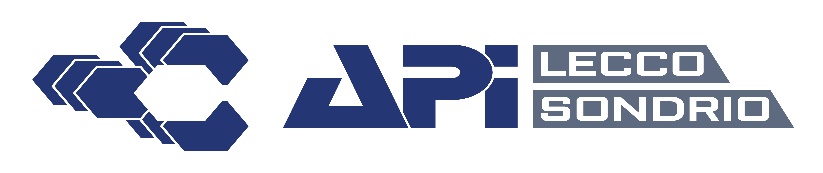 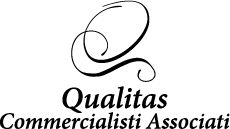 Lecco, 17 gennaio 2023
LEGGE DI BILANCIO 2023 – L. 29 DICEMBRE 2022 N. 197
REGIME FORFETTARIO EX L. 190/2014

INCREMENTO DA 65.000 EURO A 85.000 EURO DEL LIMITE DEI RICAVI/COMPENSI

FUORIUSCITA AUTOMATICA E IMMEDIATA AL SUPERAMENTO DEI 100.000 EURO DI RICAVI/COMPENSI
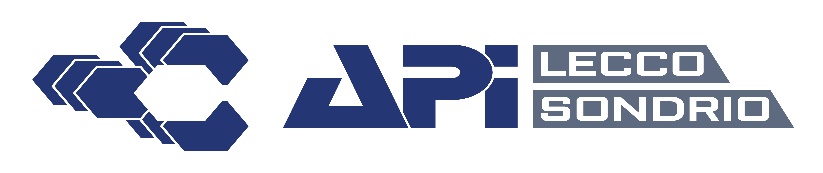 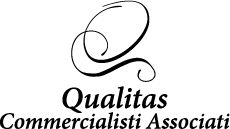 Lecco, 17 gennaio 2023
LEGGE DI BILANCIO 2023 – L. 29 DICEMBRE 2022 N. 197
FLAT TAX INCREMENTALE

IMPOSTA SOSTITUTIVA DEL 15% PER IL SOLO 2023

PER REDDITI DI LAVORO AUTONOMO E IMPRESA (NO FORFETTARI) MATURATO IN ECCEDENZA RISPETTO AL REDDITO PIU’ ELEVATO DEL TRIENNIO 2020-2022

MASSIMO REDDDITO IMPONIBILE IN FLAT TAX EURO 40.000
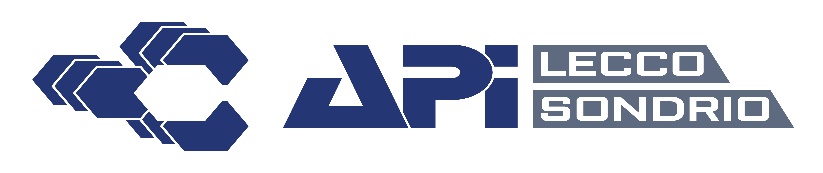 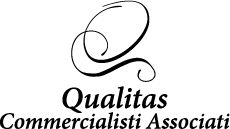 Lecco, 17 gennaio 2023
LEGGE DI BILANCIO 2023 – L. 29 DICEMBRE 2022 N. 197
FLAT TAX INCREMENTALE

ESEMPIO





Al fine della determinazione della base imponibile, sulla quale applicare l'aliquota del 15%, si dovrà innanzitutto calcolare la differenza tra:

il reddito conseguito nel 2023 pari a 90.000

e il reddito più elevato del triennio 2020-2022, che nel nostro esempio corrisponde a quello conseguito nel 2022 pari a 60.000 euro
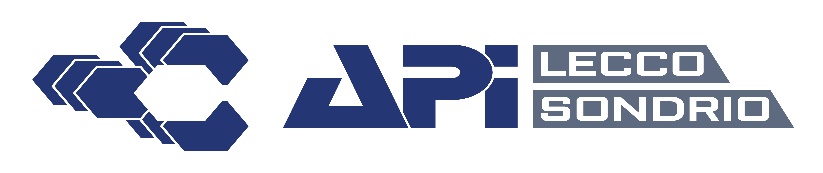 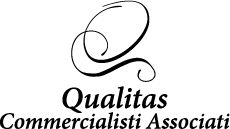 Lecco, 17 gennaio 2023
LEGGE DI BILANCIO 2023 – L. 29 DICEMBRE 2022 N. 197
FLAT TAX INCREMENTALE

Avremo quindi una differenza pari a (90.000 - 60.000) = 30.000 euro
Dal tenore della norma, per determinare la base imponibile, si dovrà decurtare dalla differenza, il 5% dell’importo del reddito più elevato registrato nel triennio, ovvero a 3.000 euro (60.000*5%).
 
Otterremo una base imponibile pari a 27.000 euro (30.000 - 3.000), sulla quale dovrà essere applicata l'aliquota del 15%.
L'imposta sostitutiva sarà pari a 4.050,00 euro (Flat tax)
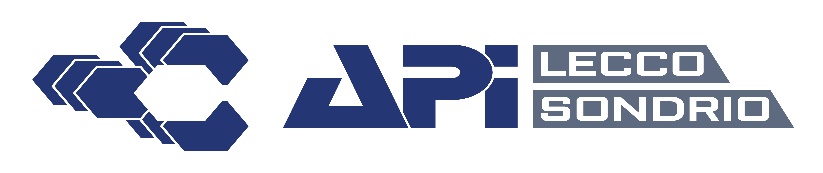 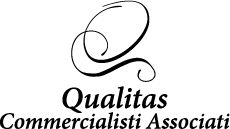 Lecco, 17 gennaio 2023
LEGGE DI BILANCIO 2023 – L. 29 DICEMBRE 2022 N. 197
ASSEGNAZIONE AGEVOLATA DI BENI AI SOCI E TRASFORMAZIONE IN S.S.

IMPOSTA SOSTITUTIVA DELL’8% SULLE PLUSVALENZE

IMPOSTA SOSTITUTIVA DELL’11% SULLE RISERVE IN SOSPENSIONE D’IMPOSTA

GLI ATTI DI ASSEGNAZIONE, CESSIONE E TRASFORMAZIONE DEVONO ESSERE EFFETTUATI ENTRO IL 30 SETTEMBRE 2023

Le agevolazioni sono concesse alla condizione che:
i soci siano iscritti a libro soci al 30 settembre 2022 (se il libro soci è previsto);

i soci vengano iscritti a libro soci entro il 31 gennaio 2023 in forza di un titolo di trasferimento avente data certa anteriore al 1° ottobre 2022
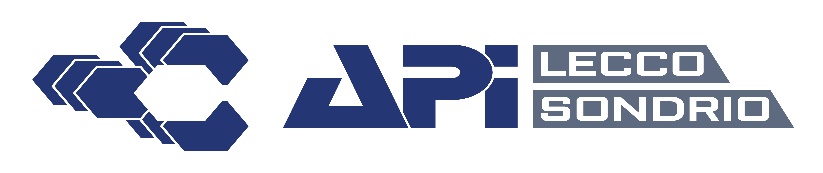 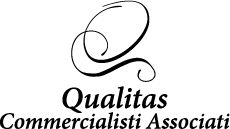 Lecco, 17 gennaio 2023
LEGGE DI BILANCIO 2023 – L. 29 DICEMBRE 2022 N. 197
RIVALUTAZIONE DELLE PARTECIPAZIONI E DEI TERRENI

IMPOSTA SOSTITUTIVA DEL 16% (ERA 14%)

REDAZIONE DELLA PERIZIA DI STIMA ENTRO IL 15 NOVEMBRE 2023
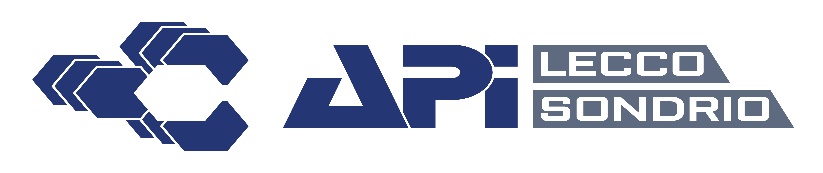 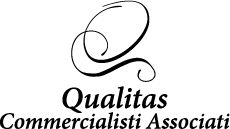 Lecco, 17 gennaio 2023
LEGGE DI BILANCIO 2023 – L. 29 DICEMBRE 2022 N. 197
CONTABILITA’ SEMPLIFICATA

ELEVATE LE SOGLIE DI RICAVI PER USUFRUIRE DEL REGIME SEMPLIFICATO

500.000 EURO (era 400.000) PER LE IMPRESE CHE SVOLGONO PRESTAZIONI DI SERVIZI

800.000 EURO (era 700.000) PER LE IMPRESE CHE SVOLGONO ALTRE ATTIVITA’
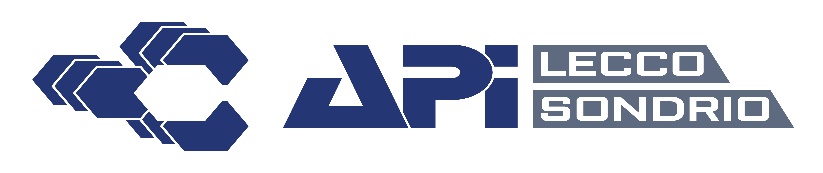 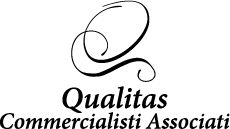 Lecco, 17 gennaio 2023
LEGGE DI BILANCIO 2023 – L. 29 DICEMBRE 2022 N. 197
AMMORTAMENTO DEI FABBRICATI DELLE IMPRESE DEL COMMERCIO AL DETTAGLIO

ELEVATA AL 6% L’ALIQUOTA DI AMMORTAMENTO PER I FABBRICATI STRUMENTALI PER LE IMPRESE DEL SETTORE

APPLICABILE PER GLI ANNI DAL 2023 AL 2027
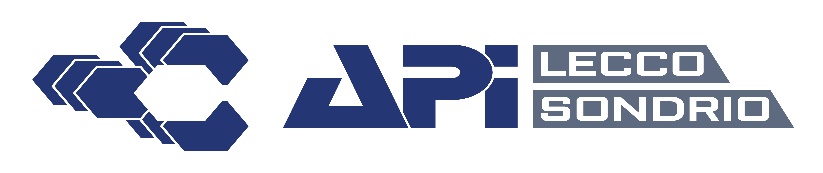 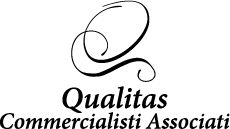 Lecco, 17 gennaio 2023
LEGGE DI BILANCIO 2023 – L. 29 DICEMBRE 2022 N. 197
DEFINIZIONE DEGLI AVVISI BONARI

RIDUZIONE DELLE SANZIONI AL 3% PER GLI AVVISI BONARI PER IMPOSTE SUI REDDITI ED IVA

POSSIBILE PAGAMENTO IN 20 RATE TRIMESTRALI INDIPENDENTEMENTE DALL’IMPORTO
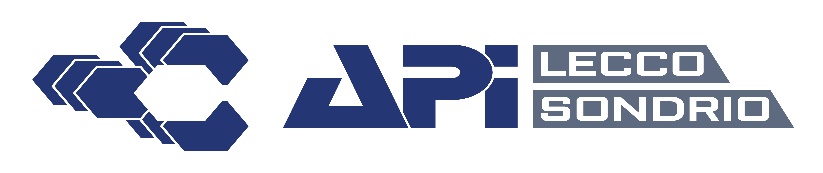 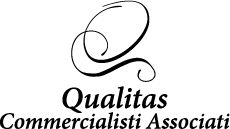 Lecco, 17 gennaio 2023
LEGGE DI BILANCIO 2023 – L. 29 DICEMBRE 2022 N. 197
AGEVOLAZIONI

PROROGA AL 2023 DEL CREDITO D’IMPOSTA PER INVESTIMENTI NEL MEZZOGIORNO E DEL CREDITO PER INVESTIMENTI IN R & S PER LE IMPRESE OPERANTI NEL MEZZOGIORNO

PROROGA AL 30 NOVEMBRE 2023 PER IL RIVERSAMENTO SPONTANEO DEI CREDITI D’IMPOSTA PER R & S

PROROGA AL 30 SETTEMBRE 2023 DEL TERMINE LUNGO PER EFFETTUARE GLI INVESTIMENTI IN BENI STRUMENTALI MATERIALI 4.0 PRENOTATI ENTRO IL 31 DICEMBRE 2022

PROROGA DEL TERMINE PER L’ULTIMAZIONE DEGLI INVESTIMENTI «NUOVA SABATINI»

PROROGA AL PRIMO TRIMESTRE 2023 DEL CREDITO D’IMPOSTA PER L’ACQUISTO DI ENERGIA ELETTRICA E GAS
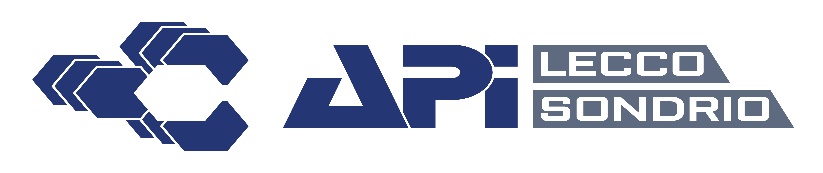 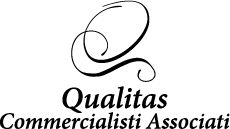 Lecco, 17 gennaio 2023
LEGGE DI BILANCIO 2023 – L. 29 DICEMBRE 2022 N. 197
DETRAZIONI EDILIZIE

DETRAZIONE 110% PER IMPIANTI FOTOVOLTAICI REALIZZATI DA ONLUS, ODV, E APS CON CILAS ENTRO IL 31 DICEMBRE 2022

PROROGA AL 31 DICEMBRE 2025 DEL BONUS BARRIERE ARCHITETTONICHE 75%

MODIFICA AL PLAFOND BONUS MOBILI A 8.000 EURO PER IL 2023 E 5.000 EURO PER IL 2024
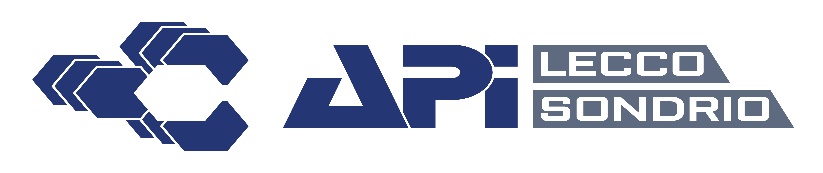 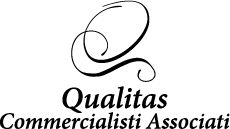 Lecco, 17 gennaio 2023
LEGGE DI BILANCIO 2023 – L. 29 DICEMBRE 2022 N. 197
PRESTAZIONI OCCASIONALI

AUMENTO DA 5.000 EURO A 10.000 EURO DEL LIMITE DEI COMPENSI ANNUALI PER LE PRESTAZIONI OCCASIONALI
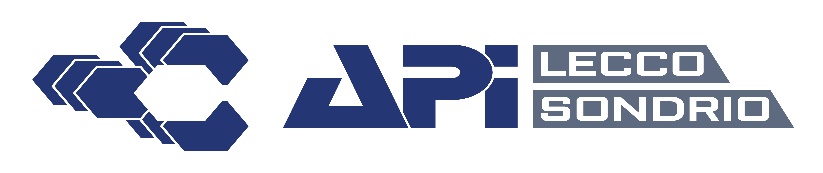 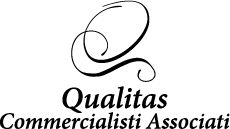 Lecco, 17 gennaio 2023
LEGGE DI BILANCIO 2023 – L. 29 DICEMBRE 2022 N. 197
CONTANTE

AUMENTO A 5.000 EURO (era stato previsto nel 2023 1.000 euro) DEL LIMITE PER IL TRASFERIMENTO DI DENARO CONTANTE
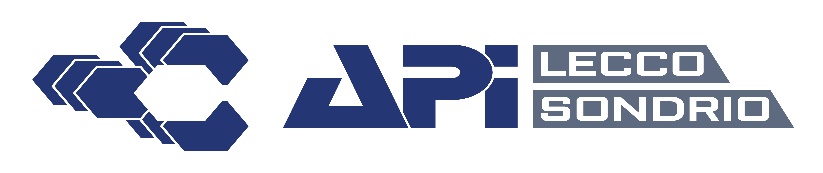 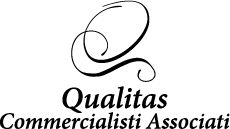 Lecco, 17 gennaio 2023
DECRETO «MILLEPROROGHE» – D.L. 29 DICEMBRE 2022 N. 198
DICHIARAZIONE IMU PER IL 2021

Ulteriore proroga al 30.6.2023

L’art. 3 co. 1 del DL 198/2022 differisce ulteriormente dal 31.12.2022 al 30.6.2023 il termine per la presentazione della dichiarazione IMU 2022, riferita:
	- agli immobili il cui possesso ha avuto inizio nel corso del 2021;

	- alle altre variazioni rilevanti ai fini della determinazione dell’IMU per 	  il 2021.
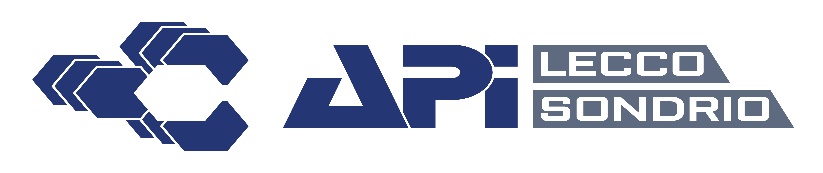 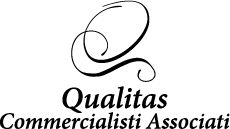 Lecco, 17 gennaio 2023
DECRETO «MILLEPROROGHE» – D.L. 29 DICEMBRE 2022 N. 198
STERILIZZAZIONE PERDITE 2022

In forza dell’art. 3 co. 9 del DL 198/2022, alle perdite emerse nell’esercizio in corso alla data del 31.12.2022 “non si applicano gli articoli 2446, secondo e terzo comma, 2447, 2482-bis, quarto, quinto e sesto comma, e 2482-ter del codice civile e non opera la causa di scioglimento della società per riduzione o perdita del capitale sociale di cui agli articoli 2484, primo comma, numero 4), e 2545-duodecies del codice civile”.

QUINDI
gli adempimenti contemplati dalle richiamate disposizioni codicistiche sono posticipati all’assemblea che approverà il bilancio 2027

le perdite in questione devono comunque essere distintamente indicate nella nota integrativa con specificazione, in appositi prospetti, della loro origine nonché delle movimentazioni intervenute nell’esercizio
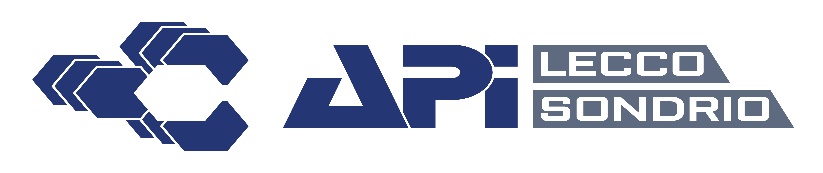 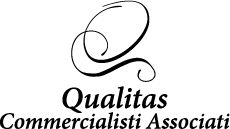 Lecco, 17 gennaio 2023
DECRETO «MILLEPROROGHE» – D.L. 29 DICEMBRE 2022 N. 198
SOSPENSIONE DEGLI AMMORTAMENTI PER IL 2023

possibilità, per i soggetti che redigono il bilancio in base alle disposizioni del codice civile, di non effettuare fino al 100% dell’ammortamento annuo del costo delle immobilizzazioni materiali e immateriali anche per gli esercizi in corso al 31.12.2023

a fronte della sospensione, restano fermi:	
l’obbligo di destinare a una riserva indisponibile utili di ammontare corrispondente alla quota di ammortamento non effettuata
specifici obblighi di informativa in Nota integrativa
 
sotto il profilo fiscale, la deducibilità della quota di ammortamento è ammessa (si tratta di una facoltà), sia ai fini IRES che ai fini IRAP, a prescindere dall’imputazione a Conto economico.
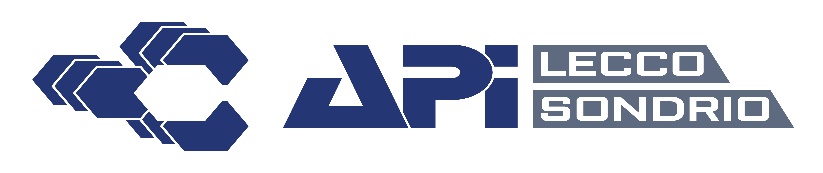 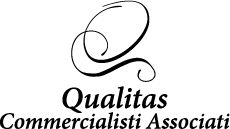 Lecco, 17 gennaio 2023
DECRETO «MILLEPROROGHE» – D.L. 29 DICEMBRE 2022 N. 198
OBBLIGO DI TRASMISSIONE TELEMATICA MENSILE DEI CORRISPETTIVI MEDIANTE IL SISTEMA T.S.

la decorrenza dell’obbligo di adempiere alla memorizzazione elettronica e trasmissione telematica dei corrispettivi mediante invio mensile dei dati al Sistema Tessera sanitaria, da parte dei soggetti che ne sono tenuti (farmacie, parafarmacie, ecc.), viene ulteriormente posticipata dall’1.1.2023 all’1.1.2024

per l’anno 2023 la trasmissione rimane semestrale:
spese primo semestre 2023 da inviare entro il 30 settembre 2023;
spese secondo semestre 2023 da inviare entro 31 gennaio 2024.
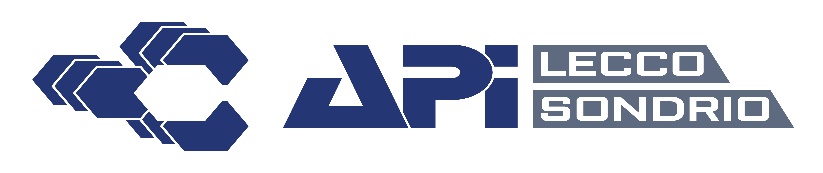 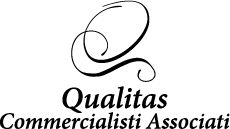 Lecco, 17 gennaio 2023